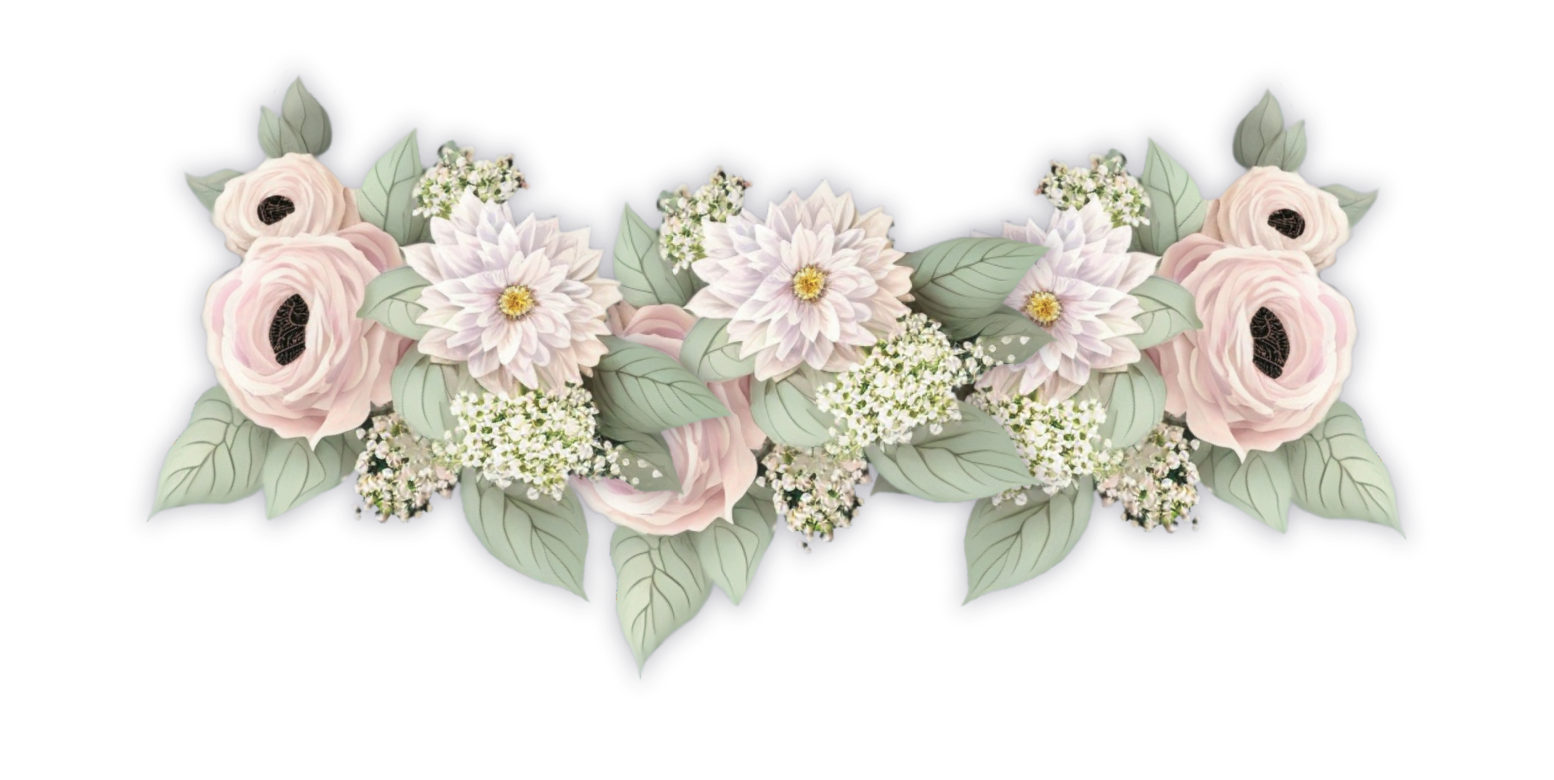 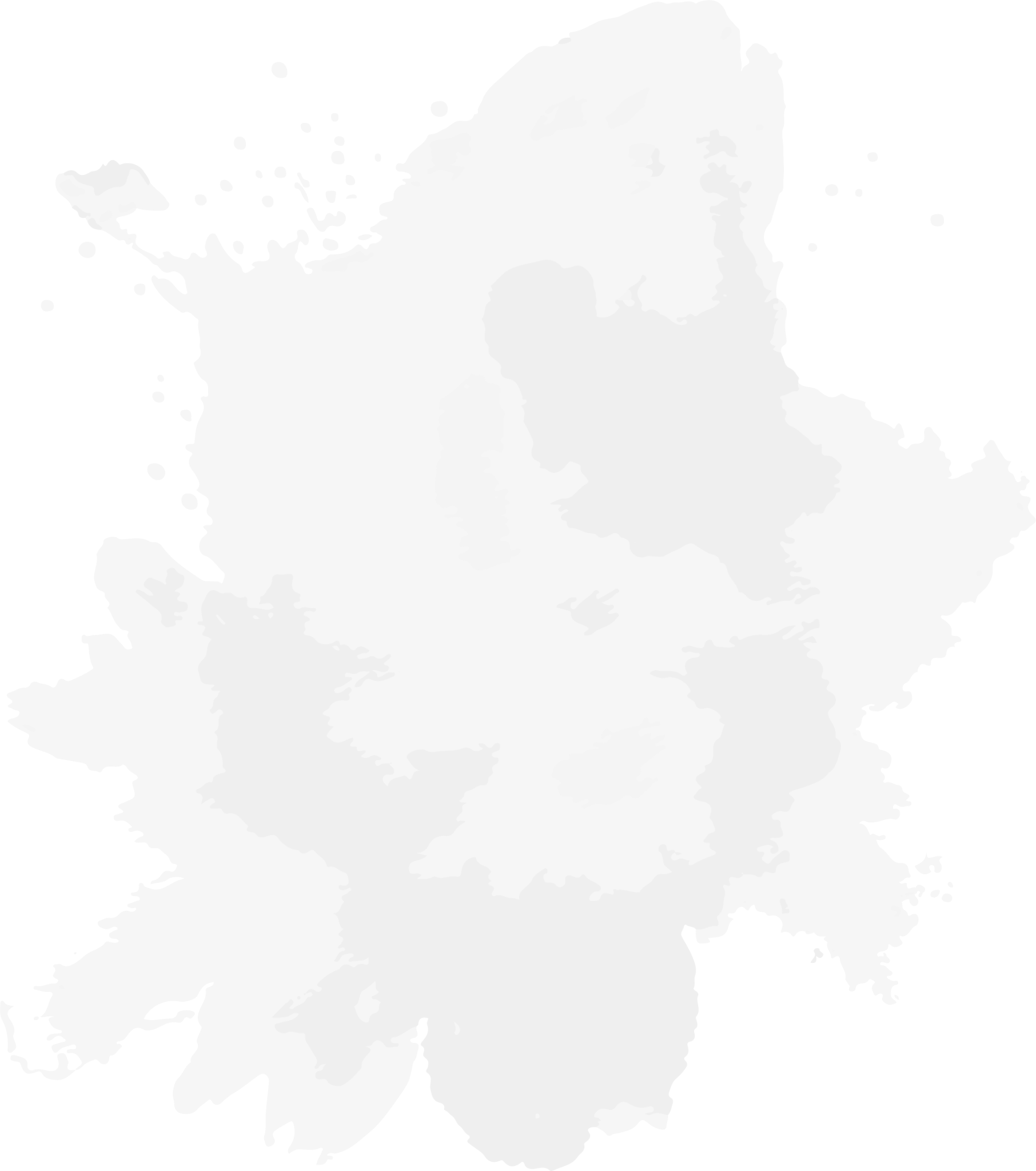 Save 
  Date
THE
FOR THE WEDDING OF
SUNDAY
OCTOBER
Vicky & Damaris
2025
09.00 PM
18
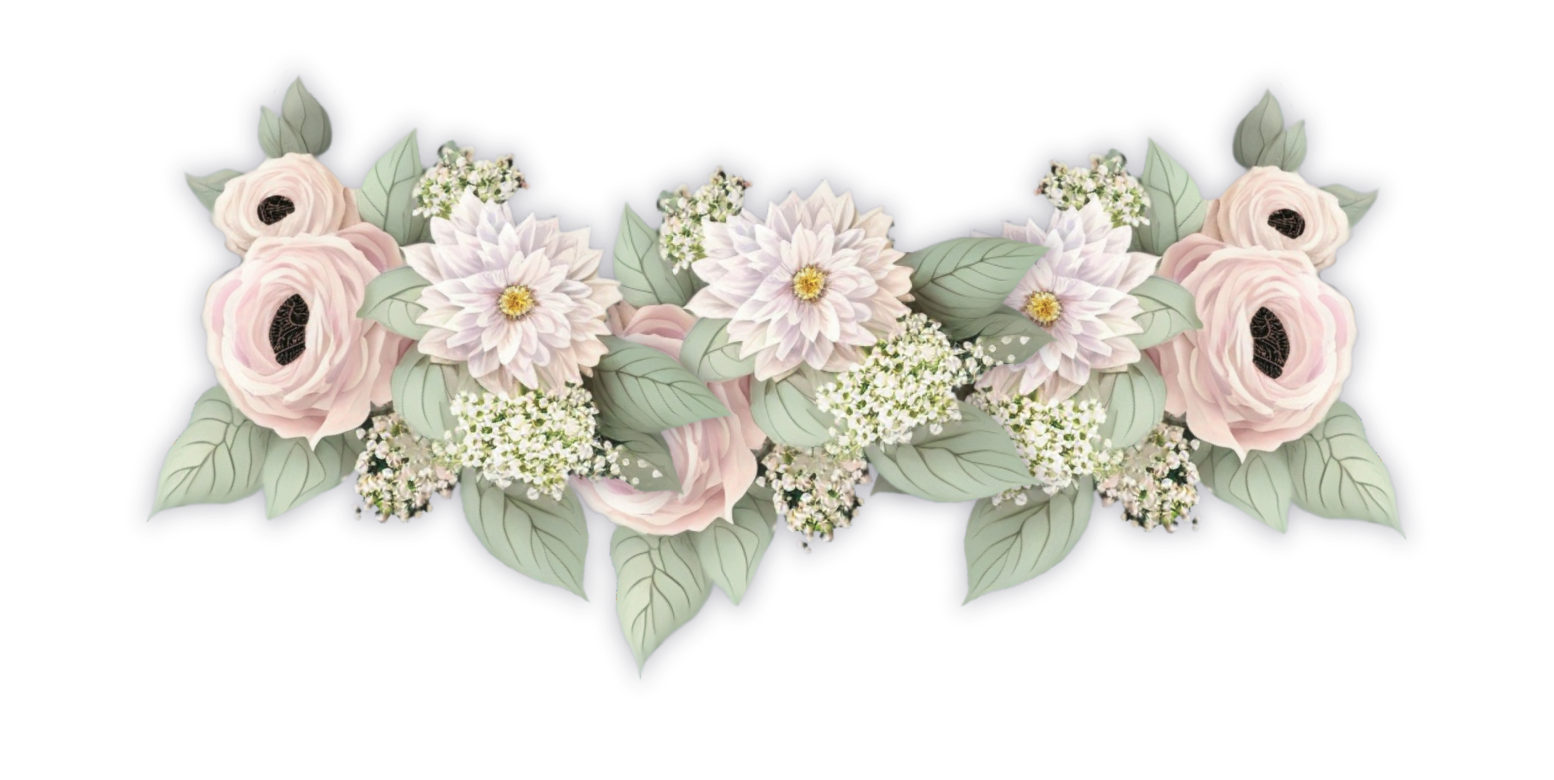 Karianetown, 8627 Benton Square Apt. 365